Science Unit
Living Things and Their Habitats
Classification
Summer 2
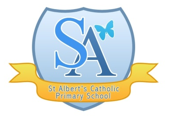 Year 6
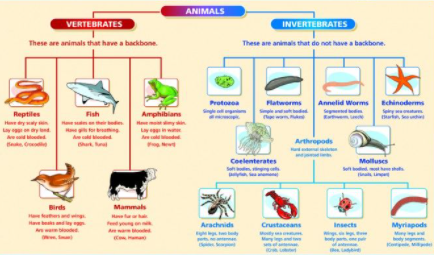 Working Scientifically
Use classification systems and keys.
Identifying [grouping and classifying] some animals and plants in the immediate environment.
Research unfamiliar animals & plants from a broad range of other habitats & decide where they belong in the classification system [grouping and classifying].
Prior Learning:
 
Year 2 –Living Things and their habitats (Wind in the Willows)
Year 4- Living Things and their Habitats (Hunted)
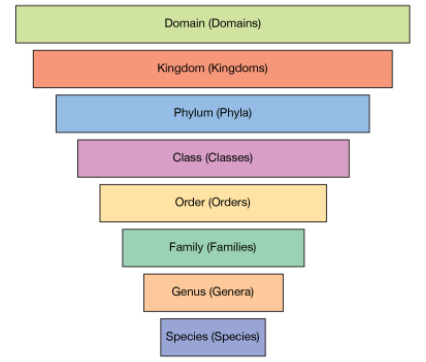 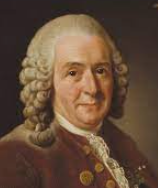